Ты строишь(презентация к уроку в 1 классе)
Учитель изобразительного искусства ГОКУ «Санаторная школа-интернат №4» 
Г.Усолье-Сибирское
Кобылкина Г.В.
Люди придумывают ,какими должны быть  дома, как они будут выглядеть.
Как сделать их удобными и красивыми? Сначала будущий дом рисуют, а потом строят.
Чтобы  дом был красивым, продумывают каждый элемент.
Строят не только дома.
Но и предметы, создавая для них необходимую форму.
Вещи должны быть не только  удобными
Но и красивыми.
Они должны создавать уют в жилище человека.
Человек строит и машины, придавая им различный дизайн.
Посуду тоже сделал человек.
Без Братьев-Мастеров не обойтись в любой работе.
Кто из Братьев –Мастеров нам будет сегодня помогать?
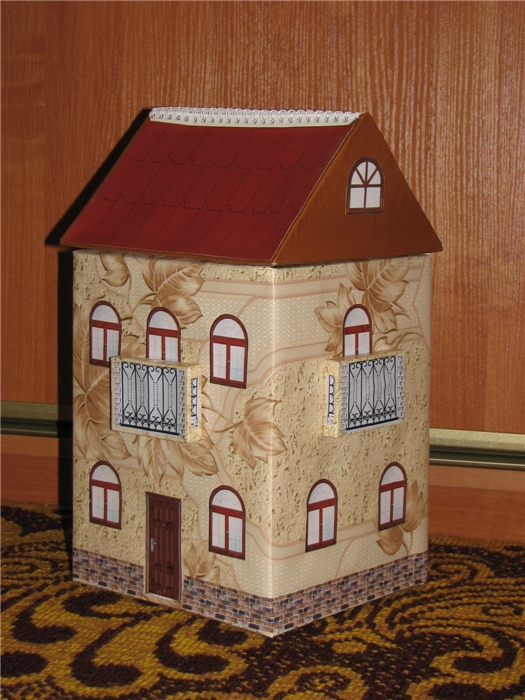 Посмотри, какой дом можно построить из коробки.
Попробуй и ты что-нибудь построить.